Исследовательская работа
ученика 3 класса Б
   Бондаренко Даниила
«Мыльные пузыри… из резины»
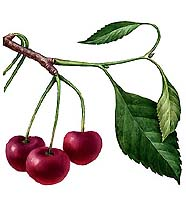 Часто, когда нечего делать или на душе неспокойно, хочется чего-нибудь пожевать. 
Это — наше «наследство» от предков-животных: поглощение пищи для зверя означает, что в ближайшее время он не будет голодным.
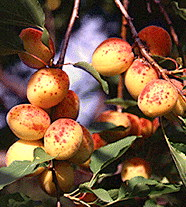 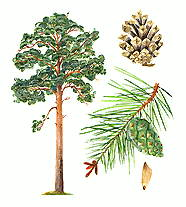 Жевательная резинка
Миф 1-ый
Миф 2-ой:дорогостоящие сорта  вполне безопасны.
ЗАПОМНИ!
Если код: Е-121, Е-123, Е-240 –
Жвачка слишком твёрдая –
Жвачка ломкая –
Миф 3-ий:очищает зубы, спасает их от кариеса
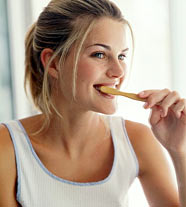 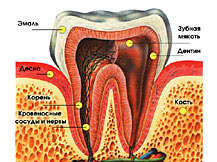 Кариес зубов — одно из самых распространенных заболеваний человека, проявляющееся образованием дефекта в эмали и дентине зубов. В начальной стадии грязно-серое шероховатое пятно, возможна боль от сладкого, кислого, холодного. Лечение: иссечение пораженных тканей и заполнение дефекта пломбой.
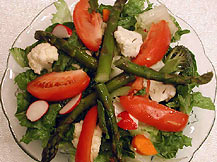 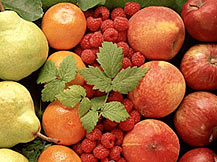 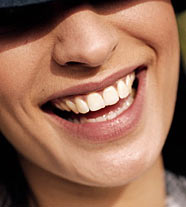 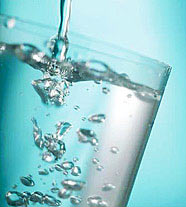 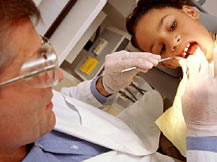 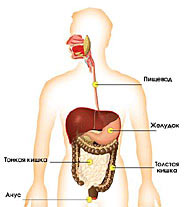 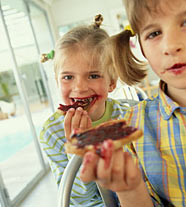 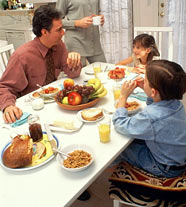 Миф 4-ыйустраняет неприятный запах изо рта и развивает челюсть.
Поменьше ешь конфет и шоколада, хотя последовать этому совету не так-то легко. Помни, что от сладкого развивается кариес.
Миф 5-ыйспособствует пищеварению, заглушает чувство голода
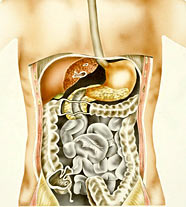 Веди себя эстетично
 и не  жуй жвачку:
 на общественных мероприятиях;
в транспорте;
во время занятий спортом;
во время беседы с людьми;
в школе.
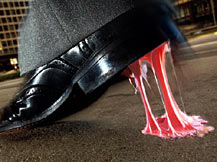 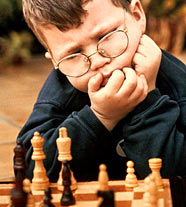 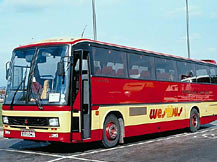 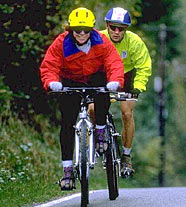 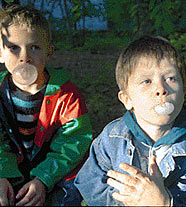 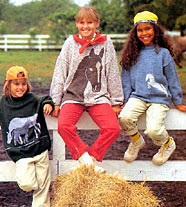 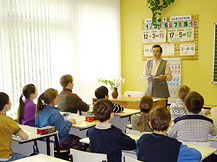